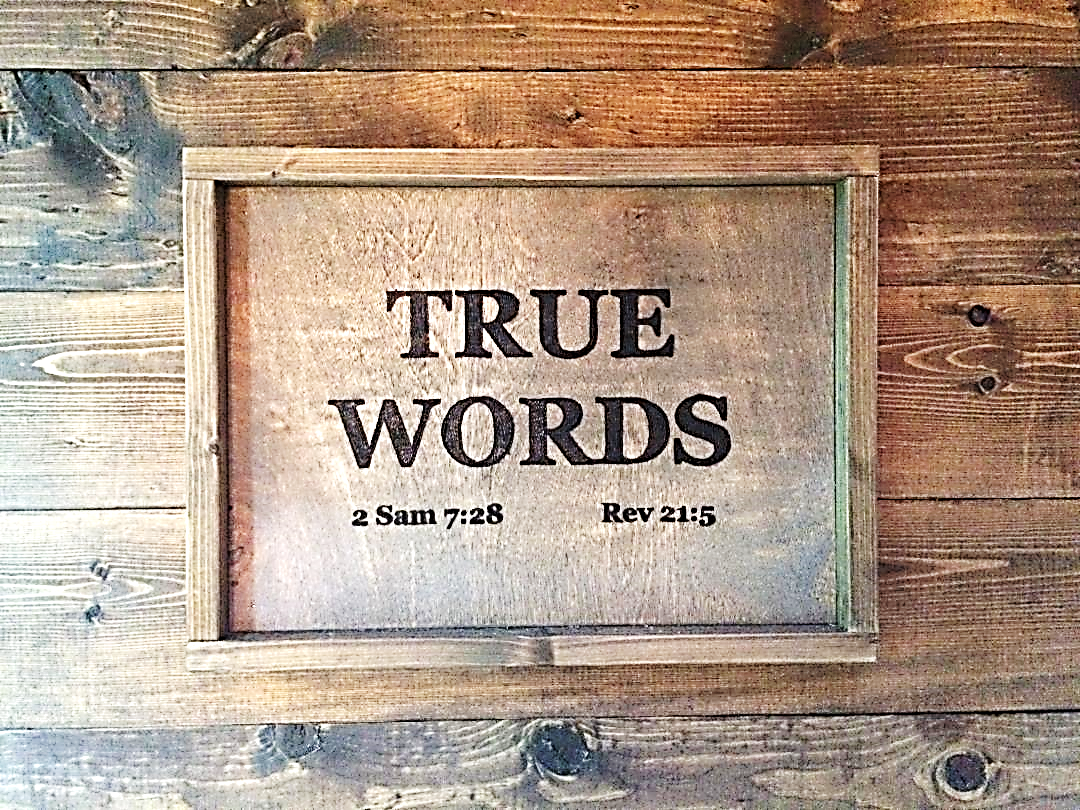 SERMON TITLE
The Seventh Day
Adventists
Psalm 119:105   Thy word is a lamp unto my feet, and a light unto my path.
True Words Christian Church
Revelation 14:6-7   And I saw another angel fly in the midst of heaven, having the everlasting gospel to preach unto them that dwell on the earth, and to every nation, and kindred, and tongue, and people,  7 Saying with a loud voice, Fear God, and give glory to him; for the hour of his judgment is come: and worship him that made heaven, and earth, and the sea, and the fountains of waters.
True Words Christian Church
Revelation 14:8   And there followed another angel, saying, Babylon is fallen, is fallen, that great city, because she made all nations drink of the wine of the wrath of her fornication.
True Words Christian Church
Revelation 14:9-10   And the third angel followed them, saying with a loud voice, If any man worship the beast and his image, and receive his mark in his forehead, or in his hand,  10 The same shall drink of the wine of the wrath of God, which is poured out without mixture into the cup of his indignation; and he shall be tormented with fire and brimstone in the presence of the holy angels, and in the presence of the Lamb:
True Words Christian Church
Revelation 12:1-2   And there appeared a great wonder in heaven; a woman clothed with the sun, and the moon under her feet, and upon her head a crown of twelve stars:  2 And she being with child cried, travailing in birth, and pained to be delivered.
True Words Christian Church
Hebrews 1:1-2   God, who at sundry times and in divers manners spake in time past unto the fathers by the prophets,  2 Hath in these last days spoken unto us by his Son, whom he hath appointed heir of all things, by whom also he made the worlds;
True Words Christian Church
Matthew 11:13   For all the prophets and the law prophesied until John.
True Words Christian Church
Luke 16:16   The law and the prophets were until John: since that time the kingdom of God is preached, and every man presseth into it.
True Words Christian Church
John 10:14   I am the good shepherd, and know my sheep, and am known of mine.
True Words Christian Church
2 Timothy 2:19   Nevertheless the foundation of God standeth sure, having this seal, The Lord knoweth them that are his. And, Let every one that nameth the name of Christ depart from iniquity.
True Words Christian Church
Isaiah 44:22   I have blotted out, as a thick cloud, thy transgressions, and, as a cloud, thy sins: return unto me; for I have redeemed thee.
True Words Christian Church
2 Corinthians 5:17   Therefore if any man be in Christ, he is a new creature: old things are passed away; behold, all things are become new.
True Words Christian Church
1 Peter 1:23   Being born again, not of corruptible seed, but of incorruptible, by the word of God, which liveth and abideth for ever.
True Words Christian Church
Romans 5:9   Much more then, being now justified by his blood, we shall be saved from wrath through him.
True Words Christian Church
John 5:24   Verily, verily, I say unto you, He that heareth my word, and believeth on him that sent me, hath everlasting life, and shall not come into condemnation; but is passed from death unto life.
True Words Christian Church
1 John 3:14   We know that we have passed from death unto life, because we love the brethren. He that loveth not his brother abideth in death.
True Words Christian Church
Romans 4:3   For what saith the scripture? Abraham believed God, and it was counted unto him for righteousness.
True Words Christian Church
Matthew 8:11   And I say unto you, That many shall come from the east and west, and shall sit down with Abraham, and Isaac, and Jacob, in the kingdom of heaven.
True Words Christian Church
Philippians 1:23   For I am in a strait betwixt two, having a desire to depart, and to be with Christ; which is far better:
True Words Christian Church
2 Corinthians 5:8   We are confident, I say, and willing rather to be absent from the body, and to be present with the Lord.
True Words Christian Church
Hebrews 9:12   Neither by the blood of goats and calves, but by his own blood he entered in once into the holy place, having obtained eternal redemption for us.
True Words Christian Church
Daniel 8:14   And he said unto me, Unto two thousand and three hundred days; then shall the sanctuary be cleansed.
True Words Christian Church
"The Sabbath was instituted in Eden and observed by our first parents before the fall. Because Adam and Eve disobeyed God's command, and ate of the forbidden fruit, they were expelled from Eden; but they observed the Sabbath after their fall."
True Words Christian Church
"Hallowed by the Creator's rest and blessing, the Sabbath was kept by Adam in his innocence in holy Eden; by Adam, fallen yet repentant, when he was driven from his happy estate. It was kept by all the patriarchs, from Abel to righteous Noah, to Abraham, to Jacob."
True Words Christian Church
"The Sabbath was honored by all the children of Adam that remained loyal to God. But Cain and his descendants did not respect the day upon which God had rested."
True Words Christian Church
Exodus 31:13   Speak thou also unto the children of Israel, saying, Verily my sabbaths ye shall keep: for it is a sign between me and you throughout your generations; that ye may know that I am the LORD that doth sanctify you.
True Words Christian Church
Colossians 2:16   Let no man therefore judge you in meat, or in drink, or in respect of an holyday, or of the new moon, or of the sabbath days:
True Words Christian Church
2 Corinthians 1:21-22   Now he which stablisheth us with you in Christ, and hath anointed us, is God;  22 Who hath also sealed us, and given the earnest of the Spirit in our hearts.
True Words Christian Church
Ephesians 1:13   In whom ye also trusted, after that ye heard the word of truth, the gospel of your salvation: in whom also after that ye believed, ye were sealed with that holy Spirit of promise,
True Words Christian Church
Ephesians 4:30   And grieve not the holy Spirit of God, whereby ye are sealed unto the day of redemption.
True Words Christian Church
Jesus will return to put an end to the conflict, and those who kept Saturday as a holy day will "stand together with the Lamb on Mount Zion" while the Sunday-keepers will "receive the full wrath of God and die."
True Words Christian Church
"Sunday-keeping must be the mark of the beast. The reception of his mark must be something that involves the greatest offense that can be committed against God."
True Words Christian Church
"The sign, or seal, of God is revealed in the observance of the seventh-day Sabbath, the Lord's memorial of creation. The mark of the beast is the opposite of this: the observance of the first day of the week."
True Words Christian Church
"When the test comes, it will be clearly shown what the mark of the beast is. It is the keeping of Sunday."
True Words Christian Church
Revelation 20:2-3   And he laid hold on the dragon, that old serpent, which is the Devil, and Satan, and bound him a thousand years,  3 And cast him into the bottomless pit, and shut him up, and set a seal upon him, that he should deceive the nations no more, till the thousand years should be fulfilled: and after that he must be loosed a little season.
True Words Christian Church
"It was at the house of Brother A. Hilliard, at Otsego, Michigan, June 6, 1863, That the great subject of health Reform was opened before me in vision. The Lord presented a general plan before me. I was shown that God would give to His commandment-keeping people a reform diet."
True Words Christian Church
"Vegetables, fruits, and grains should compose our diet. Not an ounce of flesh meat should enter our stomachs. The eating of flesh is unnatural. We are to return to God's original purpose in the creation of man."
True Words Christian Church
Genesis 18:1   And the LORD appeared unto him in the plains of Mamre: and he sat in the tent door in the heat of the day;
True Words Christian Church
Genesis 18:7-8   And Abraham ran unto the herd, and fetcht a calf tender and good, and gave it unto a young man; and he hasted to dress it.  8 And he took butter, and milk, and the calf which he had dressed, and set it before them; and he stood by them under the tree, and they did eat.
True Words Christian Church
"Among those who are waiting for the coming of the Lord, meat eating will eventually be done away; flesh will cease to form a part of their diet."
True Words Christian Church
Mark 7:18-19   And he saith unto them, Are ye so without understanding also? Do ye not perceive, that whatsoever thing from without entereth into the man, it cannot defile him;  19 Because it entereth not into his heart, but into the belly, and goeth out into the draught, purging all meats?
True Words Christian Church
Exodus 29:32   And Aaron and his sons shall eat the flesh of the ram, and the bread that is in the basket, by the door of the tabernacle of the congregation.
True Words Christian Church
Deuteronomy 12:15   Notwithstanding thou mayest kill and eat flesh in all thy gates, whatsoever thy soul lusteth after, according to the blessing of the LORD thy God which he hath given thee: the unclean and the clean may eat thereof, as of the roebuck, and as of the hart.
True Words Christian Church
1 Kings 17:6   And the ravens brought him bread and flesh in the morning, and bread and flesh in the evening; and he drank of the brook.
True Words Christian Church
1 Kings 4:22-23   And Solomon's provision for one day was thirty measures of fine flour, and threescore measures of meal,  23 Ten fat oxen, and twenty oxen out of the pastures, and an hundred sheep, beside harts, and roebucks, and fallowdeer, and fatted fowl.
True Words Christian Church
Daniel 10:3   I ate no pleasant bread, neither came flesh nor wine in my mouth, neither did I anoint myself at all, till three whole weeks were fulfilled.
True Words Christian Church
Matthew 3:4   And the same John had his raiment of camel's hair, and a leathern girdle about his loins; and his meat was locusts and wild honey.
True Words Christian Church
John 21:9-12   As soon then as they were come to land, they saw a fire of coals there, and fish laid thereon, and bread.  10 Jesus saith unto them, Bring of the fish which ye have now caught.  11 Simon Peter went up, and drew the net to land full of great fishes, an hundred and fifty and three: and for all there were so many, yet was not the net broken.  12 Jesus saith unto them, Come and dine. And none of the disciples durst ask him, Who art thou? knowing that it was the Lord.
True Words Christian Church
Romans 14:2-3   For one believeth that he may eat all things: another, who is weak, eateth herbs.  3 Let not him that eateth despise him that eateth not; and let not him which eateth not judge him that eateth: for God hath received him.
True Words Christian Church
1 Timothy 4:1-3   Now the Spirit speaketh expressly, that in the latter times some shall depart from the faith, giving heed to seducing spirits, and doctrines of devils;  2 Speaking lies in hypocrisy; having their conscience seared with a hot iron;  3 Forbidding to marry, and commanding to abstain from meats, which God hath created to be received with thanksgiving of them which believe and know the truth.
True Words Christian Church
"Those only who through faith in Christ obey all of God's commandments will reach the condition of sinlessness in which Adam lived before his transgression."
True Words Christian Church
"Everyone who surrenders fully to God is given the privilege of living without sin."
True Words Christian Church
"Christ died to make it possible for you to cease to sin."
True Words Christian Church
"To be redeemed means to cease from sin."
True Words Christian Church
“Those who are living on the earth when the intercession of Christ shall cease in the sanctuary above are to stand in the sight of a holy God without a mediator. Their robes must be spotless, their characters must be purified from sin by the blood of sprinkling. Through the grace of God and their own diligent effort they must be conquerors in the battle with evil.”
True Words Christian Church
Matthew 7:15   Beware of false prophets, which come to you in sheep's clothing, but inwardly they are ravening wolves.
True Words Christian Church
Matthew 24:11   And many false prophets shall rise, and shall deceive many.
True Words Christian Church
Matthew 24:24   For there shall arise false Christs, and false prophets, and shall shew great signs and wonders; insomuch that, if it were possible, they shall deceive the very elect.
True Words Christian Church
Mark 13:22   For false Christs and false prophets shall rise, and shall shew signs and wonders, to seduce, if it were possible, even the elect.
True Words Christian Church
Luke 6:26   Woe unto you, when all men shall speak well of you! for so did their fathers to the false prophets.
True Words Christian Church
2 Peter 2:1   But there were false prophets also among the people, even as there shall be false teachers among you, who privily shall bring in damnable heresies, even denying the Lord that bought them, and bring upon themselves swift destruction.
True Words Christian Church
1 John 4:1   Beloved, believe not every spirit, but try the spirits whether they are of God: because many false prophets are gone out into the world.
True Words Christian Church
Deuteronomy 18:22   When a prophet speaketh in the name of the LORD, if the thing follow not, nor come to pass, that is the thing which the LORD hath not spoken, but the prophet hath spoken it presumptuously: thou shalt not be afraid of him.
True Words Christian Church
“Those who accept the Saviour, however sincere their conversion, should never be taught to say or feel that they are saved. Christ's Object Lessons, p. 155”
True Words Christian Church
1 John 5:13   These things have I written unto you that believe on the name of the Son of God; that ye may know that ye have eternal life, and that ye may believe on the name of the Son of God.
True Words Christian Church
“It is a sin to be sick; for all sickness is the result of transgression. Health Reformer, Aug. 1, 1866”
True Words Christian Church
2 Kings 13:14   Now Elisha was fallen sick of his sickness whereof he died. And Joash the king of Israel came down unto him, and wept over his face, and said, O my father, my father, the chariot of Israel, and the horsemen thereof.
True Words Christian Church
“Bring in your trespass-offerings, your thank-offerings, and your freewill-offerings; humble your hearts before the Lord, and He will be found ever ready to receive and pardon. Review and Herald, July 8, 1880”
True Words Christian Church
"The man Christ Jesus was not the Lord God Almighty" (Letter 32, 1899, quoted in the Seventh-day Adventist Bible Commentary, vol. 5, p. 1129).”
True Words Christian Church
Revelation 1:8   I am Alpha and Omega, the beginning and the ending, saith the Lord, which is, and which was, and which is to come, the Almighty.
True Words Christian Church
1 Corinthians 14:37   If any man think himself to be a prophet, or spiritual, let him acknowledge that the things that I write unto you are the commandments of the Lord.
True Words Christian Church
1 Corinthians 14:34-35   Let your women keep silence in the churches: for it is not permitted unto them to speak; but they are commanded to be under obedience, as also saith the law.  35 And if they will learn any thing, let them ask their husbands at home: for it is a shame for women to speak in the church.
True Words Christian Church
True Words Christian Church
True Words Christian Church